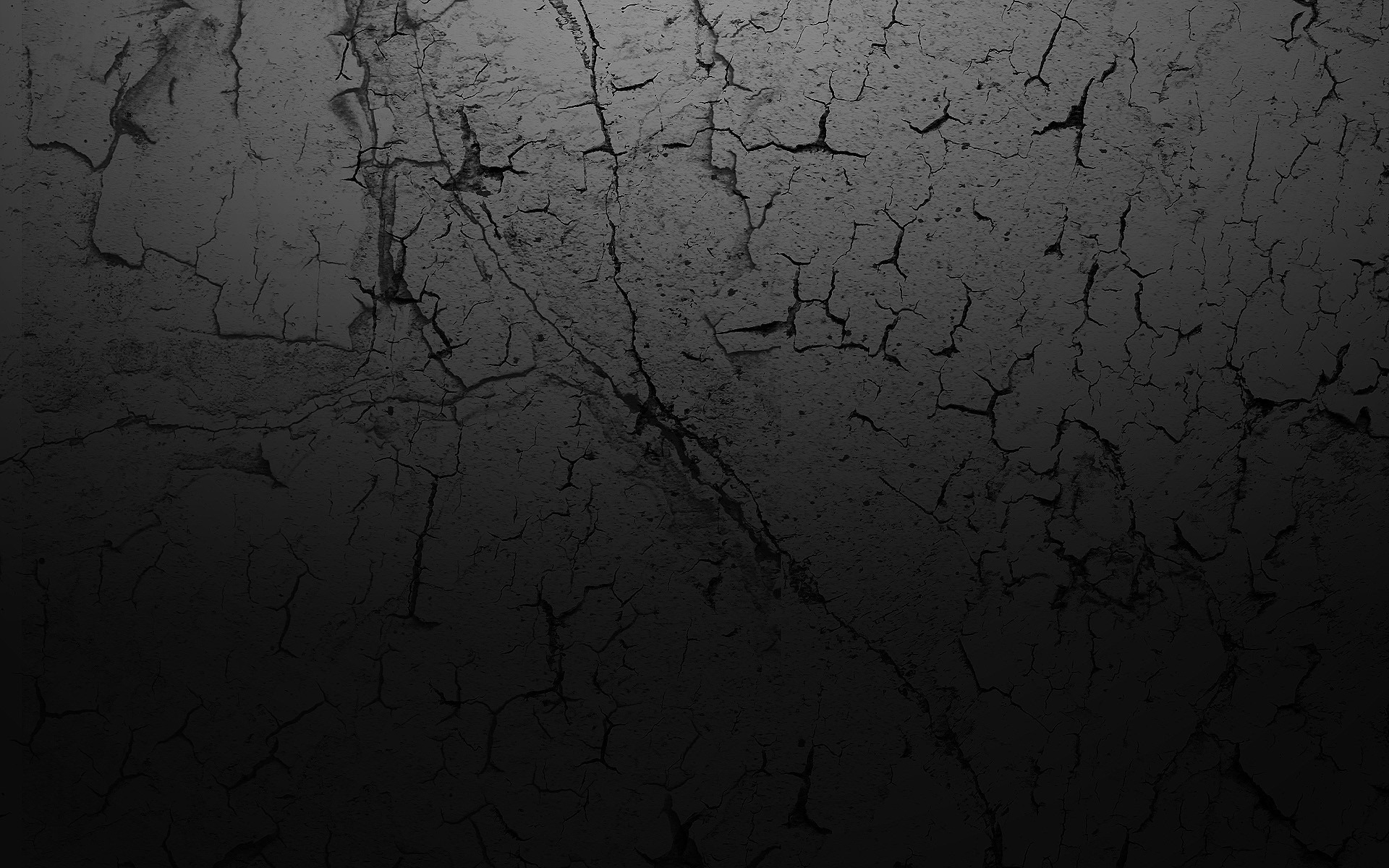 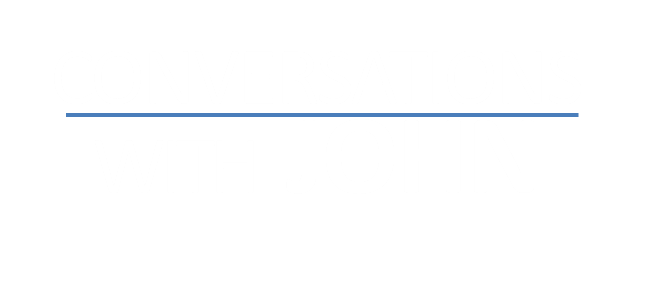 The World Loves Me Not
JOHN 15:17- 16:4
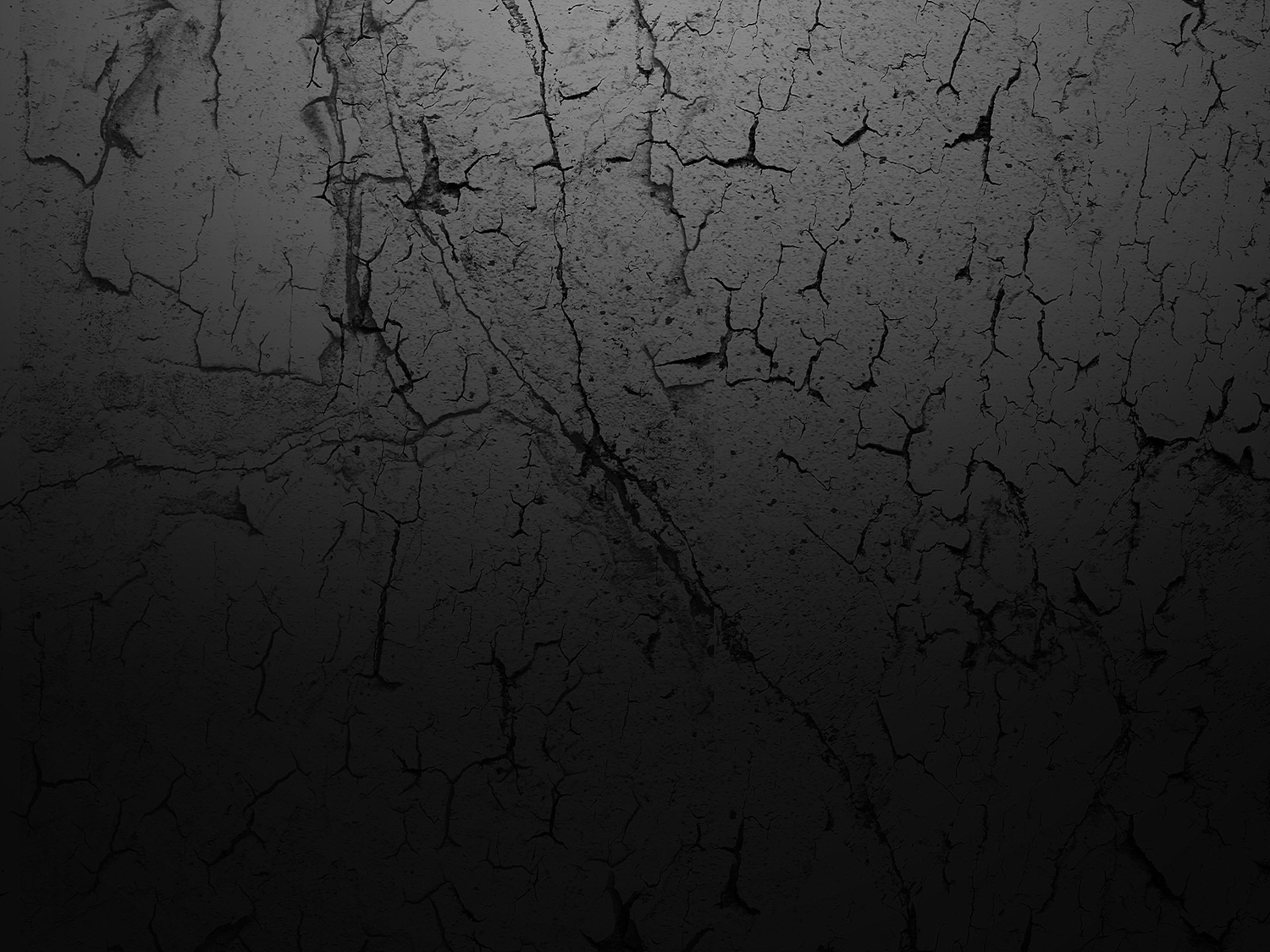 The World… defined:     (kosmos) 
the orderly arrangement
all that is human as opposed to all that is divine
the changing, passing, transient life that we live 
the wealth and enjoyments of man (including sin)
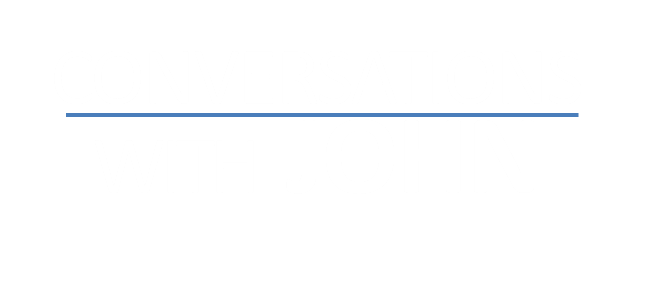 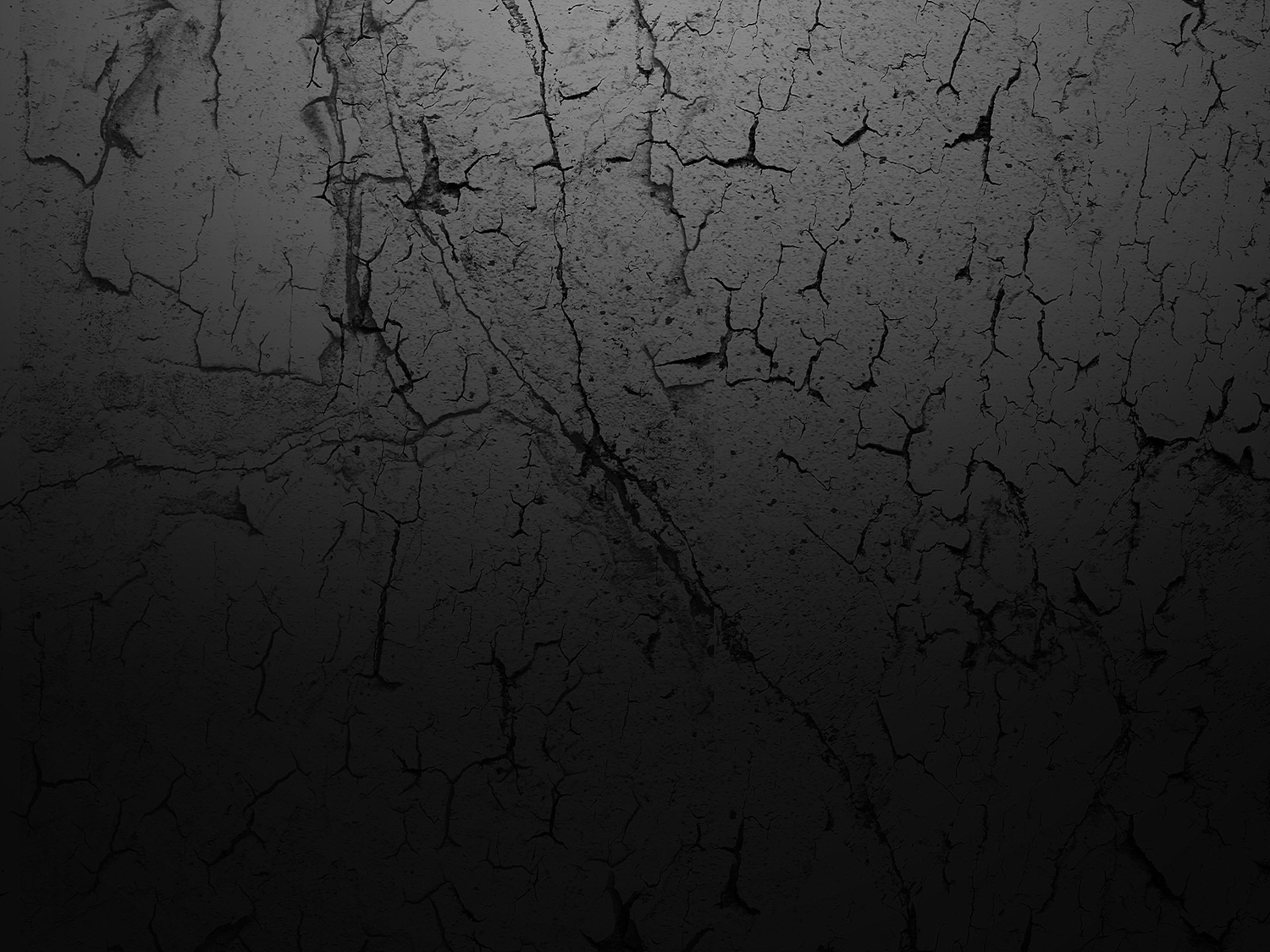 The World… defined:     (kosmos) 
1 John 2:15-17 (MSG) Don't love the world's ways. Don't love the world's goods. Love of the world squeezes out love for the Father. Practically everything that goes on in the world—wanting your own way, wanting everything for yourself, wanting to appear important—
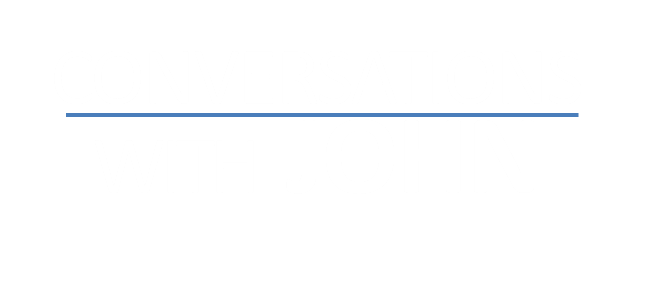 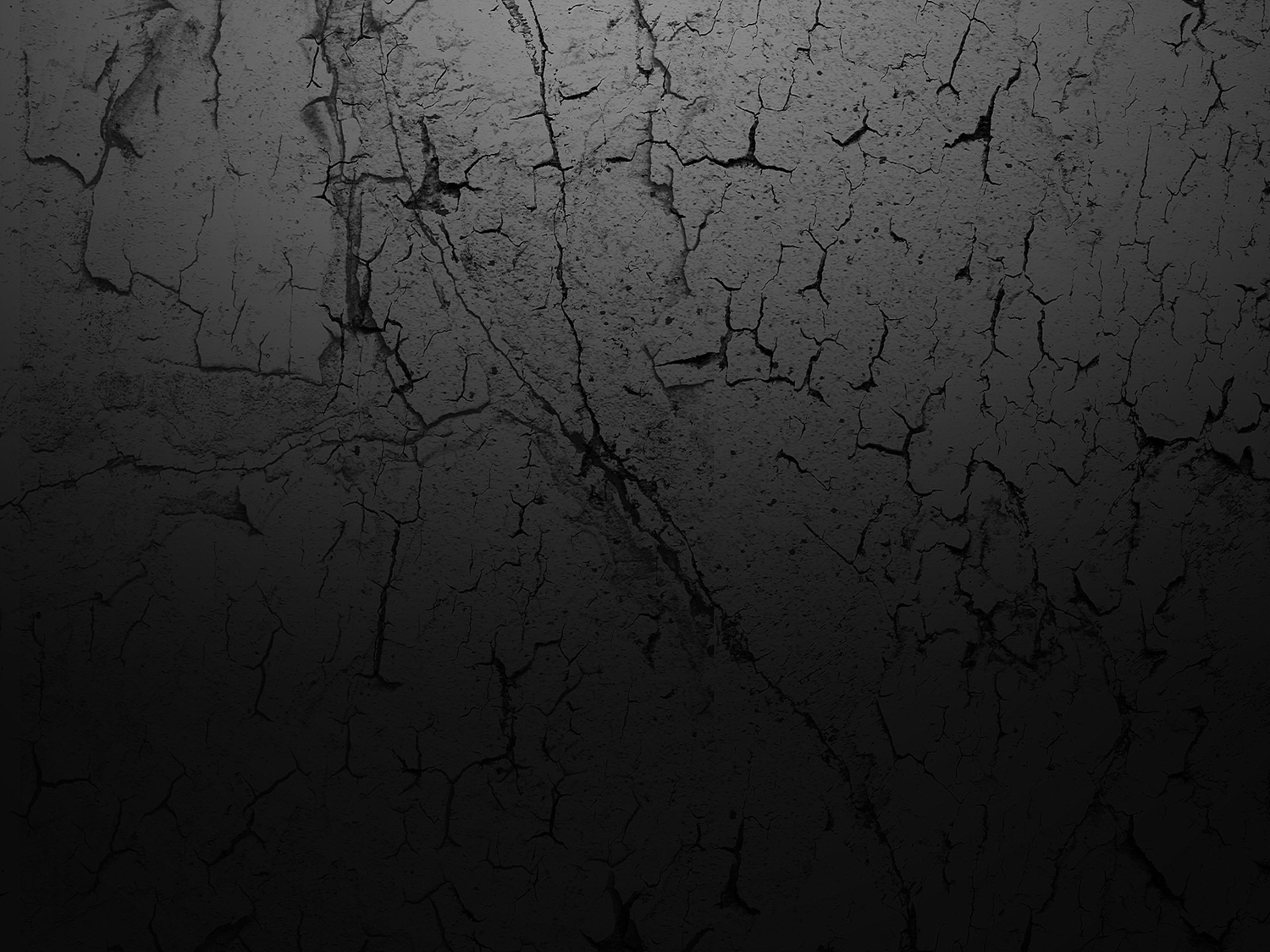 The World… defined:     (kosmos) 
1 John 2:15-17 (MSG) 
has nothing to do with the Father. It just isolates you from him. The world and all its wanting, wanting, wanting is on the way out—but whoever does what God wants is set for eternity. 
human society organizing itself without God
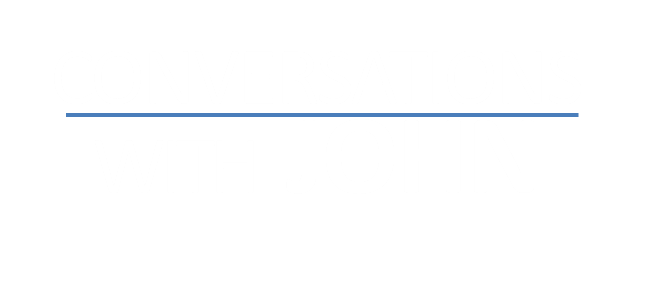 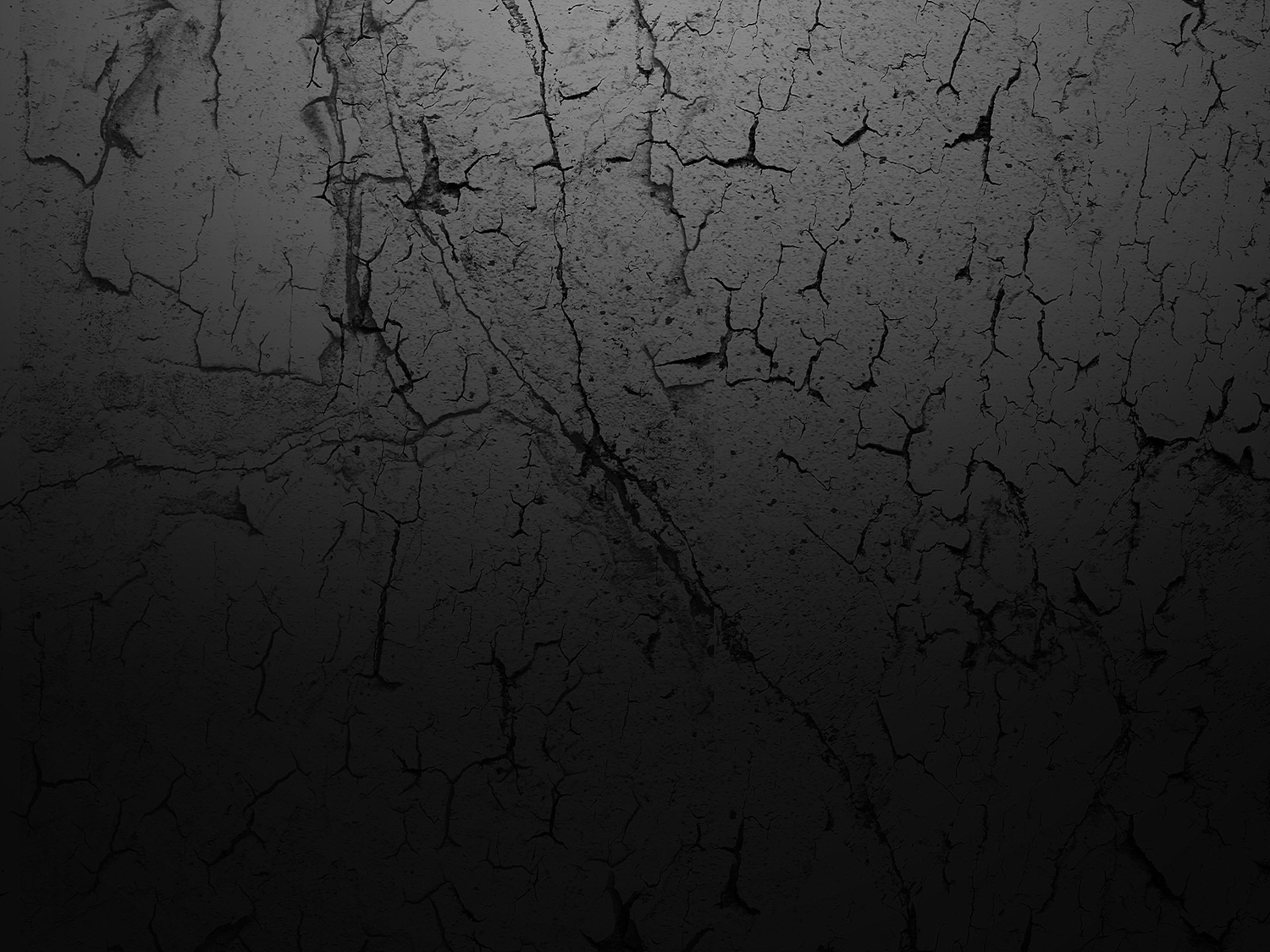 Why persecution?
The world takes issue with people who:
 are different
 are exclusive
 hold to absolutes
 bring conviction to them
 look, act, and talk like Jesus
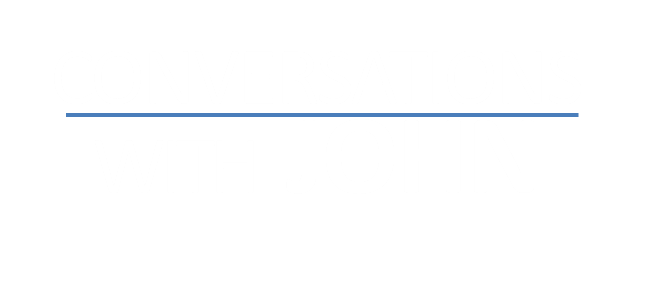 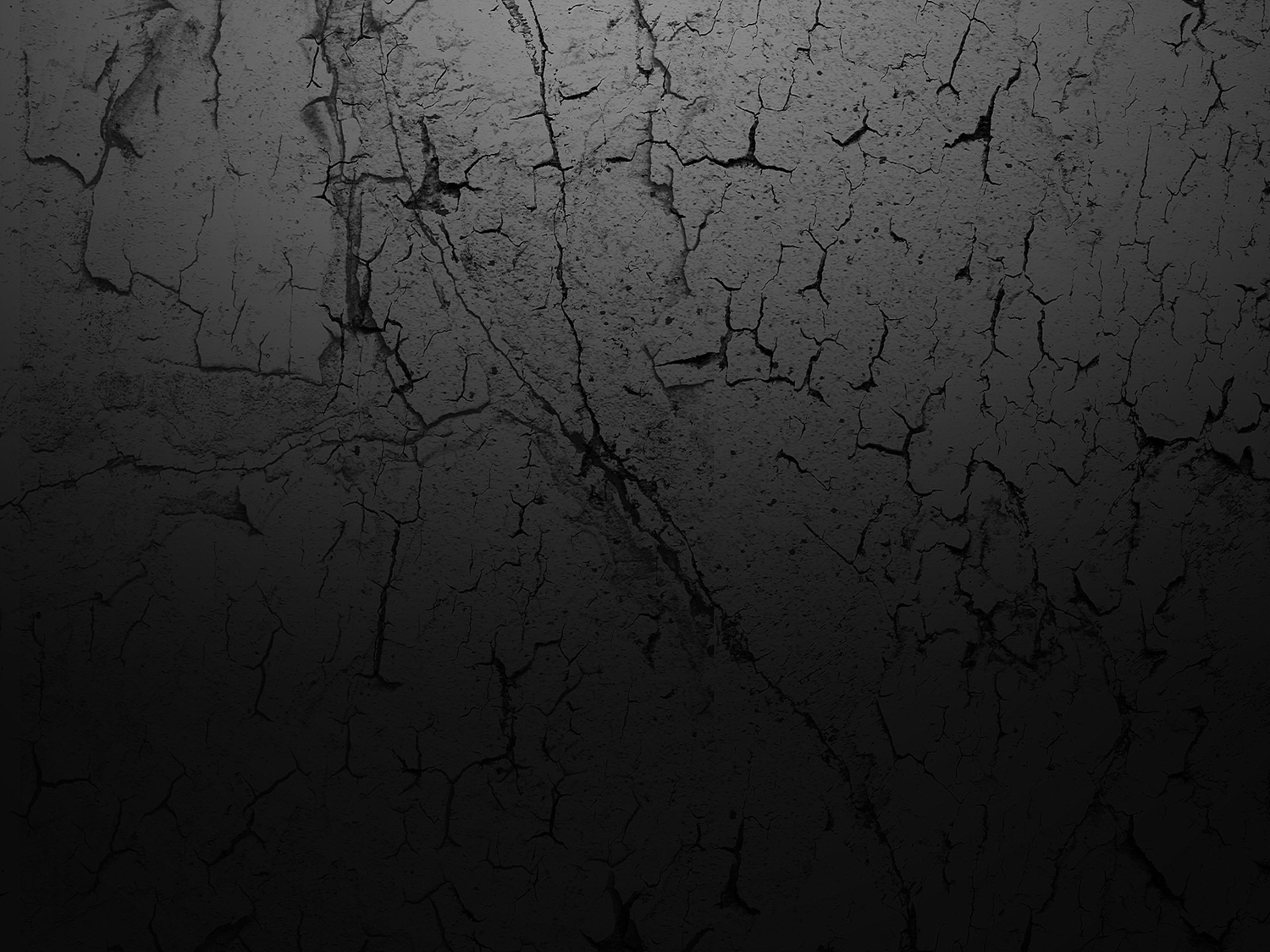 Like Jesus…
John 15:22-24 22 If I had not come and spoken to them, they would not be guilty of sin. Now, however, they have no excuse for their sin… 24 If I had not done among them what no one else did, they would not be guilty of sin. But now they have seen these miracles, and yet they have hated both me and my Father.
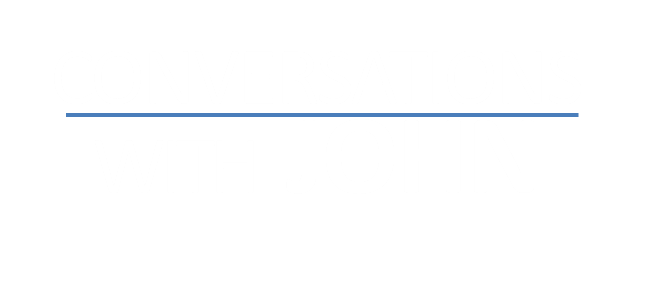 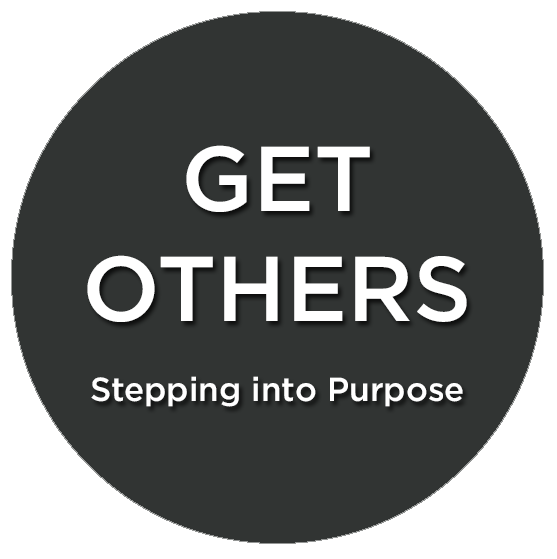 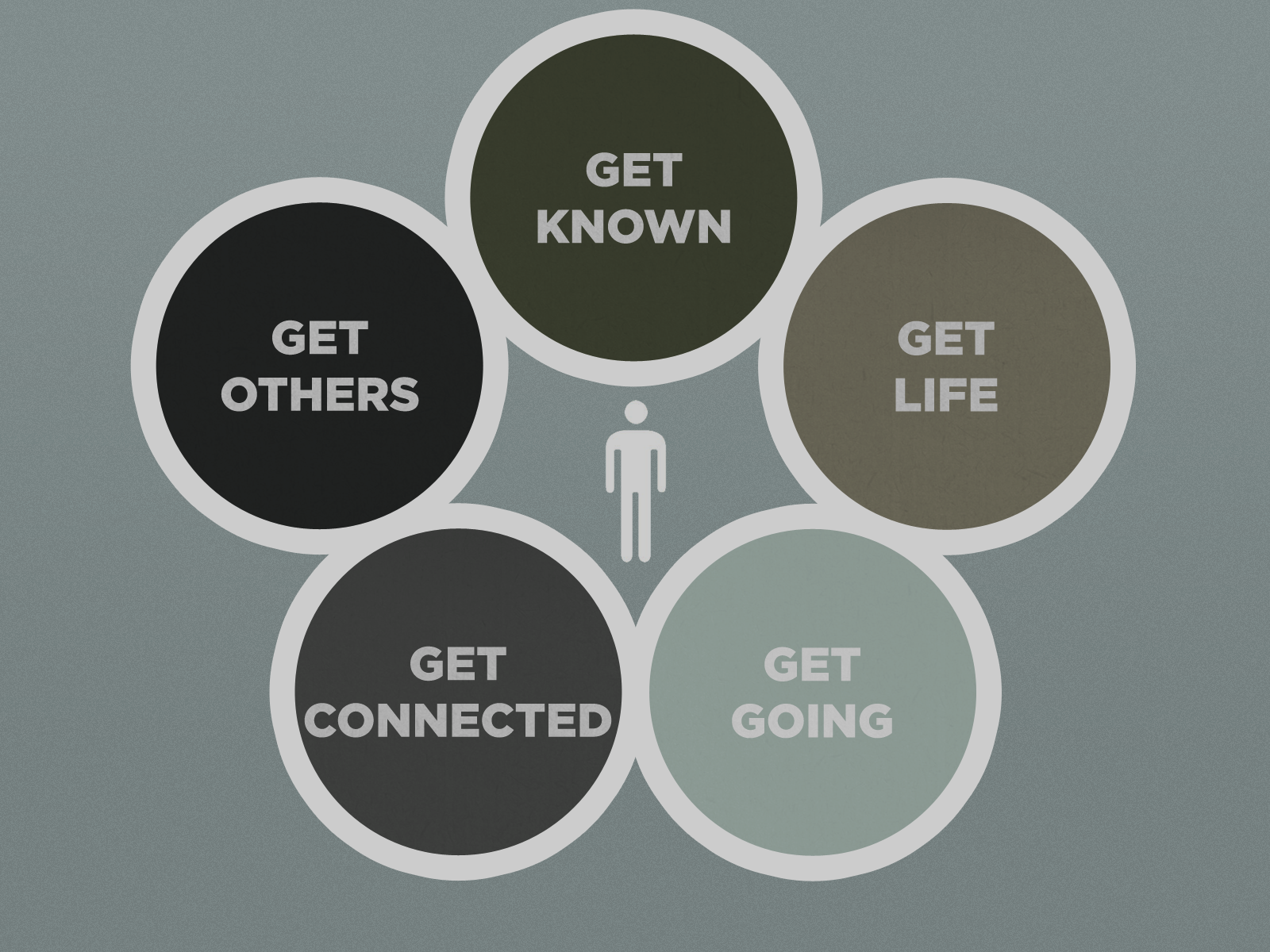 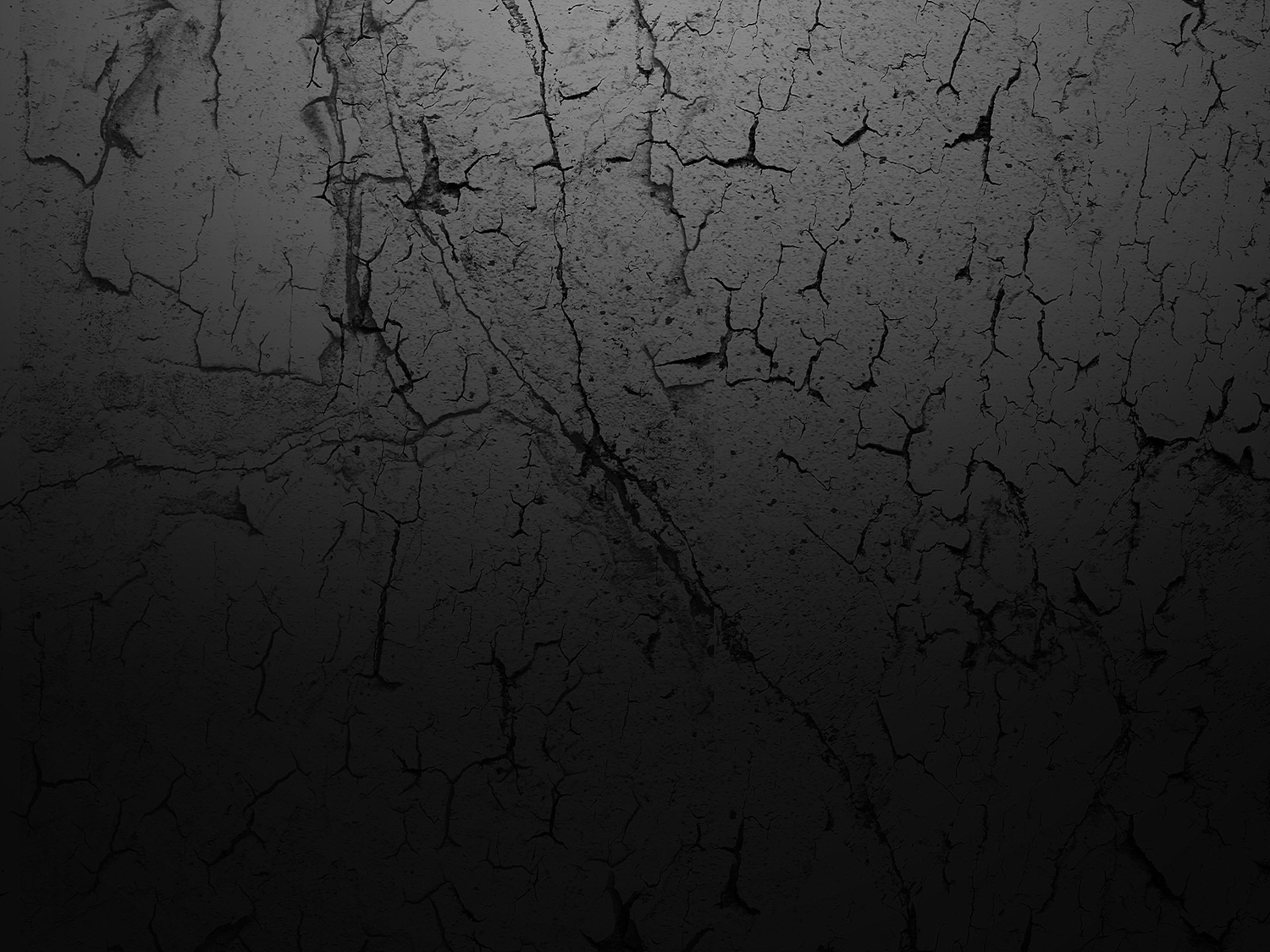 We partner with the Holy Spirit in…
loving people
being different
testifying 
John 14:26 But the Counselor, the Holy Spirit, whom the Father will send in my name, will teach you all things and will remind you of everything I have said to you.
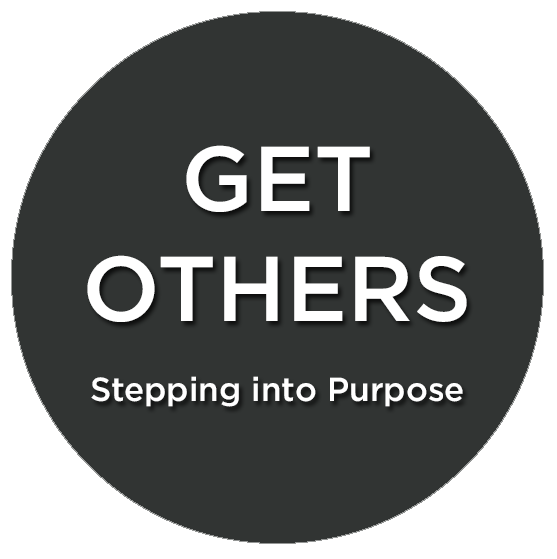 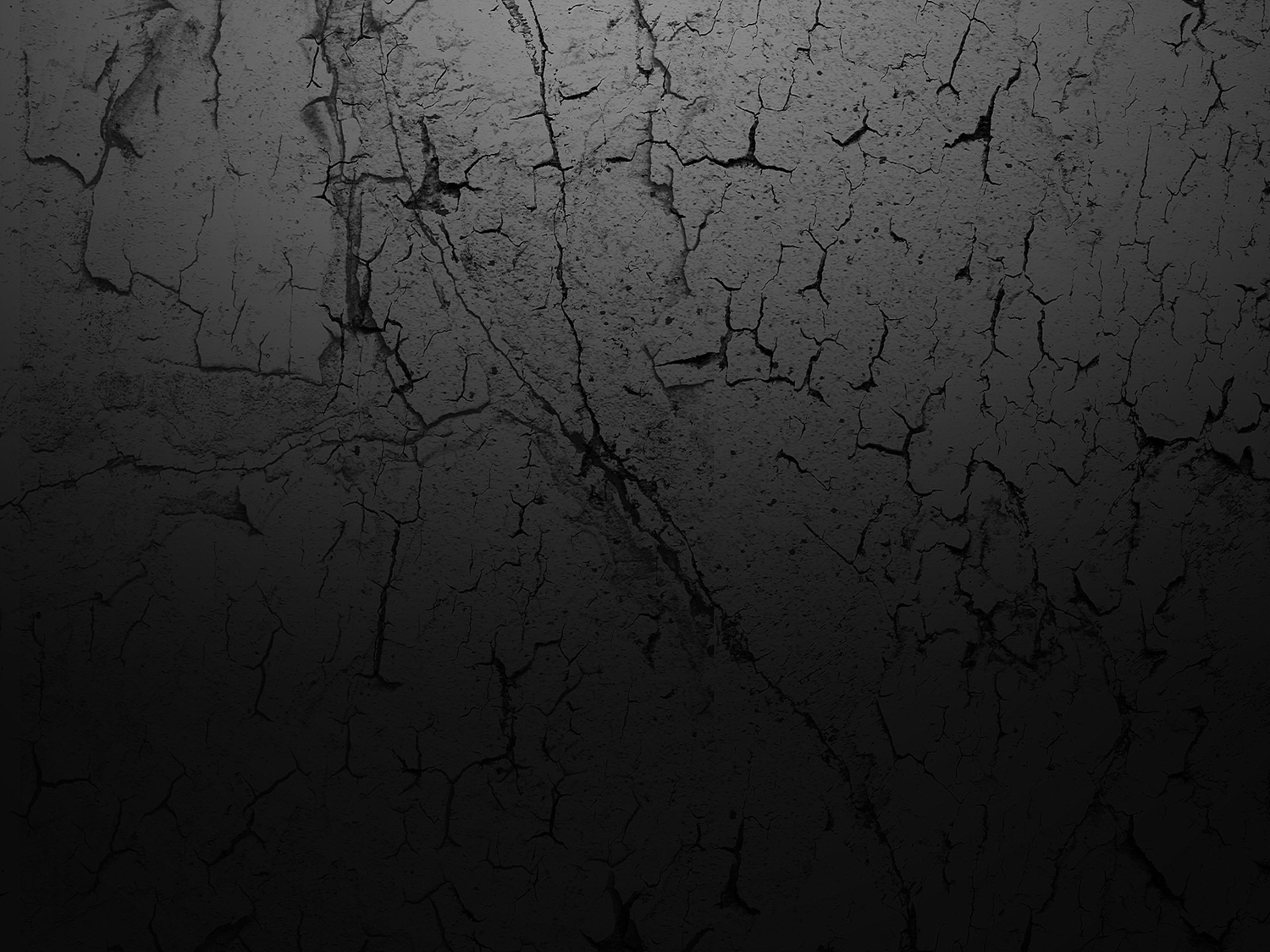 We partner with the Holy Spirit in… 
loving people
being different
testifying 
Matthew 10:19-20 But when they arrest you, do not worry about what to say or how to say it. At that time you will be given what to say, 20 for it will not be you speaking, but the Spirit of your Father speaking through you.
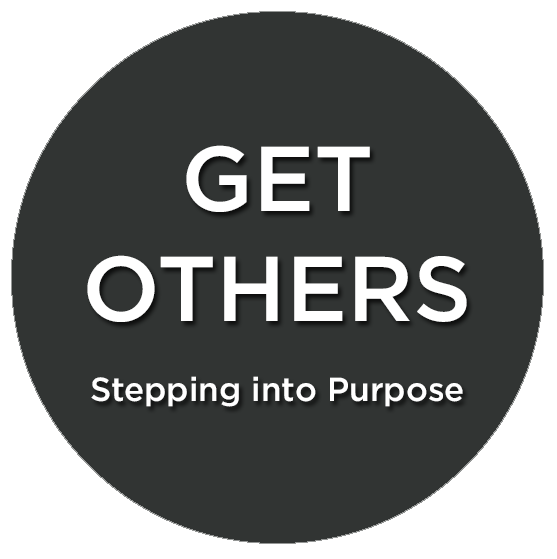 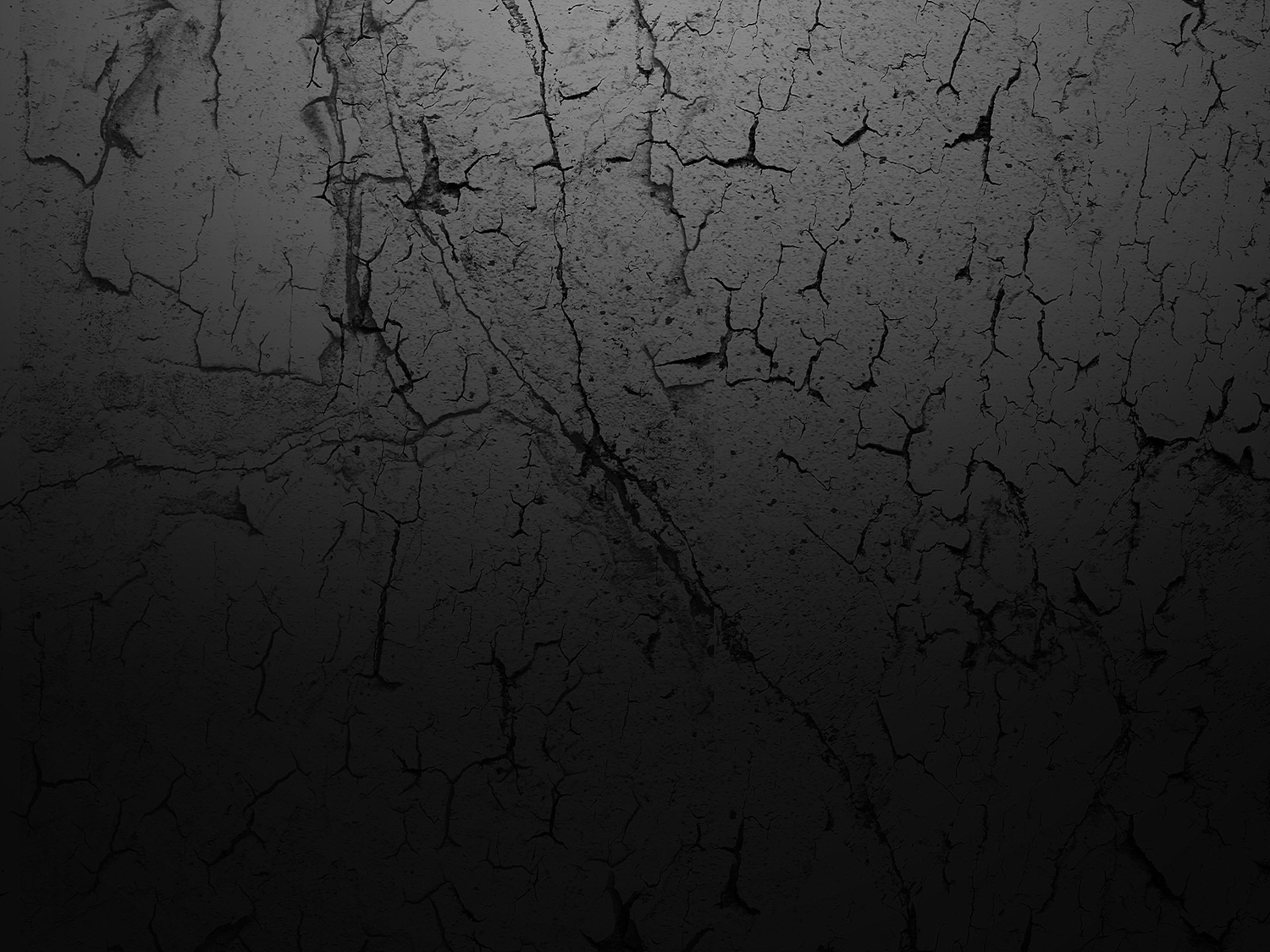 Two extremes
Separate and isolate yourself from the world
Integrate fully and adopt the world’s patterns
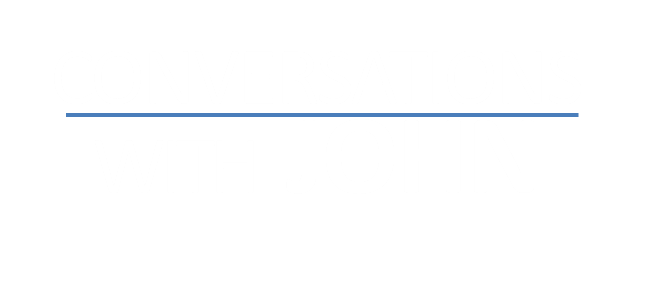